Marcom Update to TP 59
Bindoo Srivastava, Marcom Chair
17 April 2023
Outline
Update on oneM2M Stakeholders Day
Update on IIITH workshop on oneM2M 
oneM2M Hackathon – being promoted by PPR on LinkedIn
Key Highlights
Potential Speaking Opportunities
CY’23 Activities
© 2022 oneM2M
oneM2M Stakeholders Day@ TP58
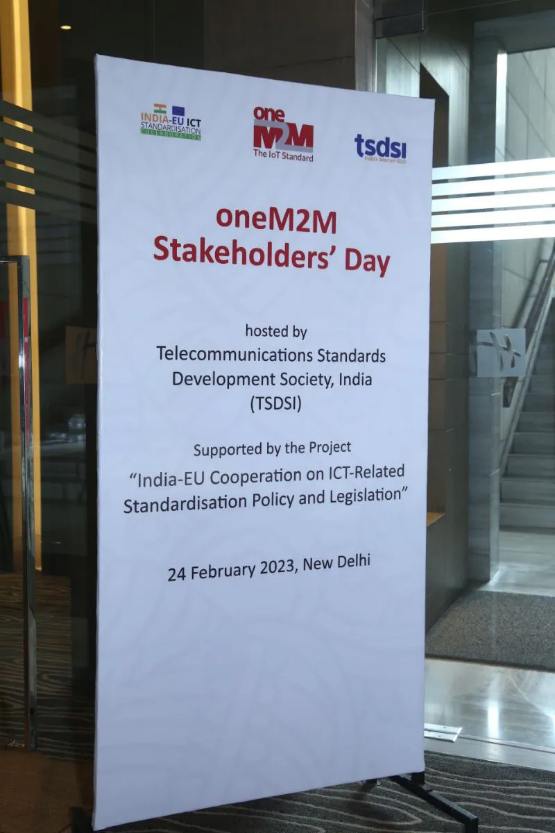 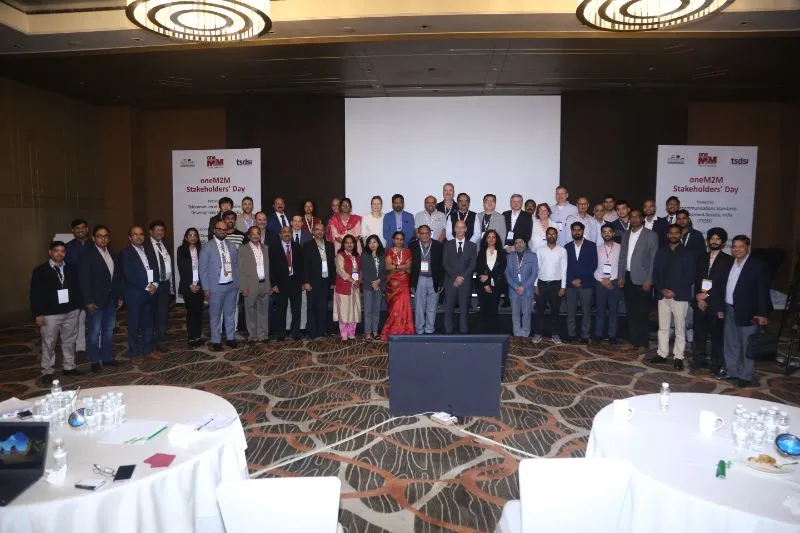 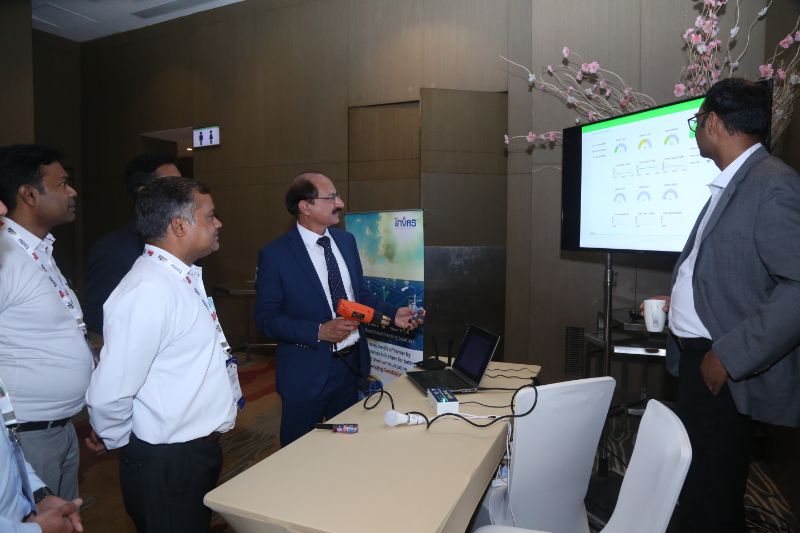 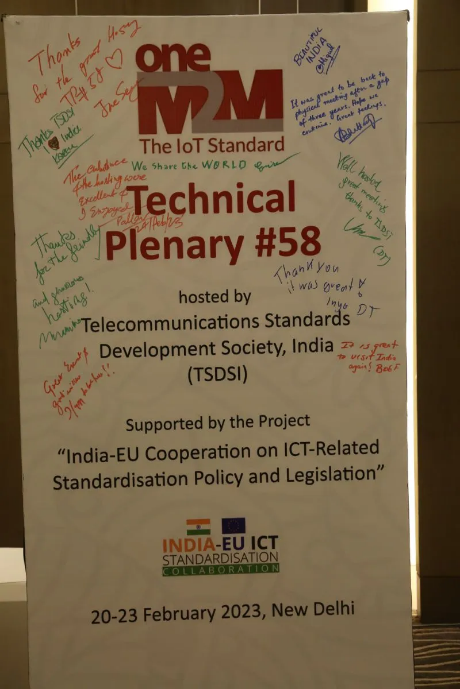 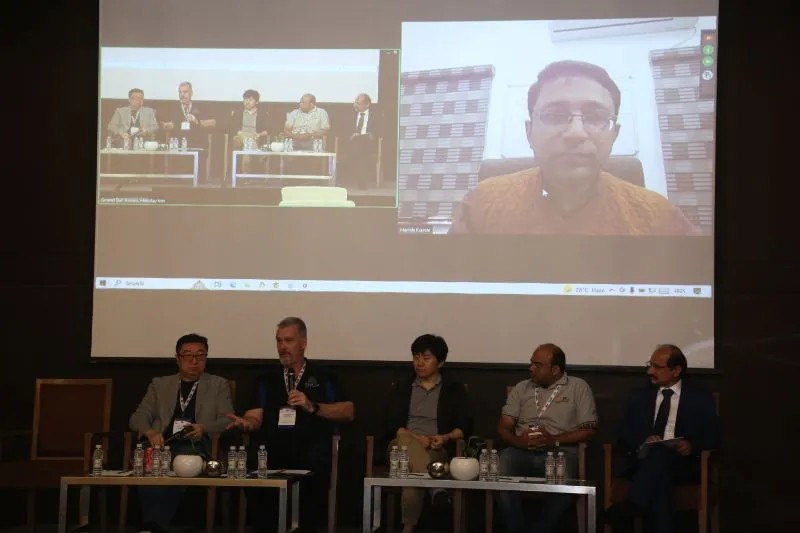 oneM2M TP 58 and Stakeholders Day hosted by TSDSI from 20th – 23rd Feb and  24th Feb’23 respectively in New Delhi.
In addition to keynotes and panel discussion, event also had demonstrations by domestic IoT/M2M players.
16 participants in person + 77 online
© 2022 oneM2M
Key Takeaways from the Stakeholders’ Day
TEC’s recommendations on M2M/IoT Security. Released 18 TRs with the outcome intended to be used in policy/ standards.
Significant progress in adoption of oneM2M based platforms in India. 
CDACs initiatives in making interoperable ITS solutions
Invitation to CDOT’s team working on PAN-India CAP based Integrated Alert System for Disaster Management for contributing in oneM2M
Efforts by Indian Universities to proliferate oneM2M in academics
© 2022 oneM2M
IoT & oneM2M Workshop for Smart Cities (by IIIT-H)
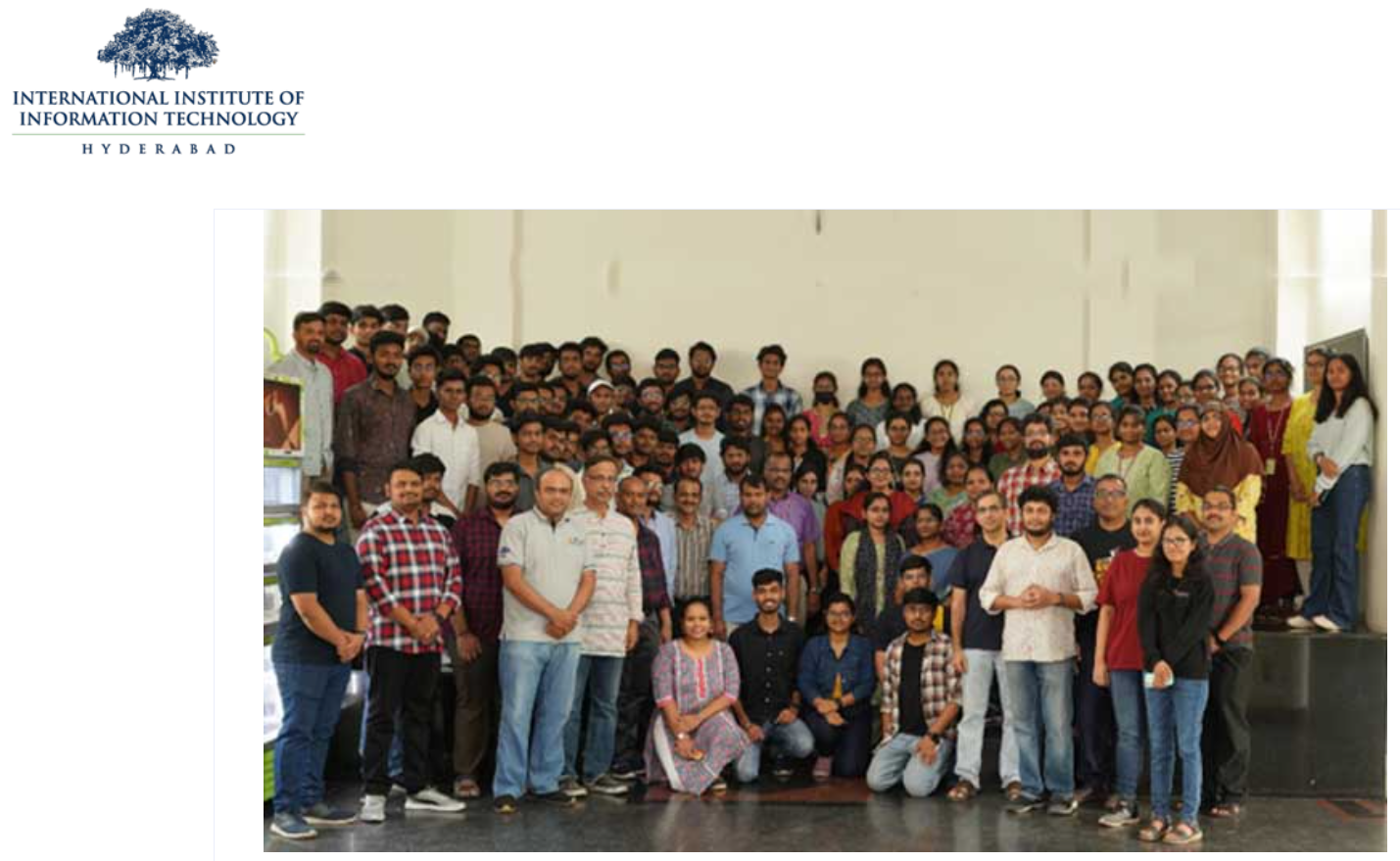 IIITH organized a Hands-on Workshop on IoT and oneM2M for Smart Cities on 18 and 19 March under its College Research Affiliate Program
Objective of workshop - to train the students and faculty of the affiliated colleges on the topics of IoT, Smart Cities, Plug Load Monitoring, and oneM2M & encouraging them to deploy standard-based solutions in their campuses for energy-efficient smart buildings.
More information
© 2022 oneM2M
Hackathon
Kicked off with meeting on 3rd April’23 with a meeting (https://www.mobius-contest.co.kr/en/) 
Schedule Overview –
oneM2M sponsored LinkedIn campaign conducted by PPR -
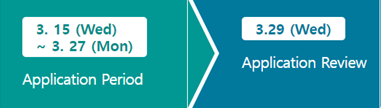 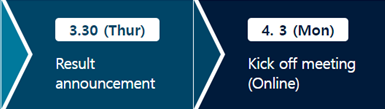 © 2022 oneM2M
Key Highlights - Mar’23
External Publications: 
Pipeline Magazine (2023 predictions) (Feb’23)
(Dale Seed) ETSI sustainability Summit + Interview with Journal du Net.it on IoT Sustainability - https://www.journaldunet.com/ebusiness/internet-mobile/1520841-l-iot-barriere-aux-catastrophes-naturelles/
IoT & oneM2M workshop for Smart Cities – organized by IIIT Hyderabad
ATIS blog (Metaverse standardization)
ETSI Enjoy Mar (Sustainability)
Articles: 2023 IoT trends for A&G via PPR;
Engagement: Executive insights – 3  in Feb’23 + 1 in Mar’23
MWC 2023 Engagement  - Luis covered  oneM2M Sustainability @ GIO Round Table
Visibility:
Total Events organized (0@oneM2M, 2@Partner, 0@Regional):: ETSI Sustainable Event (30th Mar) + TTA Int. oneM2M Hackathon
Speaking Opportunities: Refer oneM2M Promotions Tracker 
Social Media: 1452 Twitter followers, 127 posts (+38 in Mar’23); 1331 LinkedIn followers, 20 posts (+ 5 in Mar’23)
[Speaker Notes: Potential Articles:
CFP - Special Issue on Metaverse for Connected and Automated Vehicles andIntelligent Transportation Systems https://www.ieeevtc.org/vtmagazine/specisu--Metaverse-CAVS.phpIEEE VT Magazine (Impact Factor: 13.609). http://www.ieeevtm.org; - Manuscript Submission deadline: 15th April 2023- First Round Reviews by: 15 June 2023- Second Round Submissions by: 1st August 2023- Final Editorial Decision: 15 September 2023- Published: December 2023


Potential Speaking Opportunities – 
1. oneM2M Stakeholders Day (co-located with TP 58 in Delhi, India)
2. IoT Tech Expo & Edge Computing Expo - North America (17-18 23) – Santa Clara, CA 
3. IoT Tech Expo & Edge Computing Expo - Europe (26-27 Sept) – Amsterdam
4. IoT Tech Expo - Global (30th November – 1st December) – London]
Opportunities
IoT Tech Expo & Edge Computing Expo - North America  || 17-18 May 23 || Santa Clara, CA :: Bob Flynn speaking
ETSI IoT Week – MEC white paper to be showcased.
Engagement with Penn State University during TP62 || 14-18  Aug 23 || PSU
IoT Tech Expo & Edge Computing Expo - Europe  || 26-27 Sep 23 ||  Amsterdam 
Smart Nation Expo 2023 || 16 -21 Sep 23 ||  Kuala Lumpur (being explored)
Korea IoT week (11-13 Oct’23) NTELS and SyncTechno* to exhibit
IMC 2023 (27-29 Oct’23)
TTDD 2023 (Oct-Nov 23)
9th IEEE World Forum on IoT – 12 to 27 Oct’23 // Aveiro, Portugal (Hybrid)
IoT Tech Expo - Global (30th November – 1st December) – London: Rana Kamill
© 2022 oneM2M
CY’23 Focus Activities (1 of 2)
Proposed PR on oneM2M Approval by ITU-T
oneM2M Brochure being updated
A white paper or Executive Insight into how oneM2M goes beyond mere pure IoT/M2M and goes all the way upto Metaverse
An Executive Insight Series to celebrate oneM2M Veterans
Microcertifications mechanism – being explored. Also checking if others like AWS/MS/CISCO et al are using this.
Regional engagements – LATAM, Malaysia, others? :: 
Telesemana Webinar || 17 May 23 || Rana Kamill || mobile security, covering how M2M/IoT will be a major disruptor in telecom networks as many new devices may interact with the network. 
IEEE Globecom 2023 || KL|| 4-8 Dec 2023
© 2022 oneM2M
CY’23 Focus Activities (2 of 2)
oneM2M Tutorials – translate from Korean to English 
oneM2M icons library
Capacity Building on oneM2M  -  In the wake of ITU-T SG20 endorsement?
University outreach :
2023 International oneM2M hackathon (Mar – May’23 in progress
Outreach at TP61 with Penn State university (Aug-Sep?
developer series? Q2-Q3 (Developer Series – 7 out of 8 ready)
oneM2M White paper on MEC (JaeSeung Song)- Q1 ‘CY 23 :: ETSI IoT week
Retain mindshare in the ecosystem and keep promoting new information around relevant oneM2M TP/SSC milestones through Regular features/media interactions/speaking opportunities  - Metaverse, Rel 5 etc.
© 2022 oneM2M
Reference Slides
ATIS Blog related to oneM2M
© 2022 oneM2M
Dale Seed interview with JournalDuNet
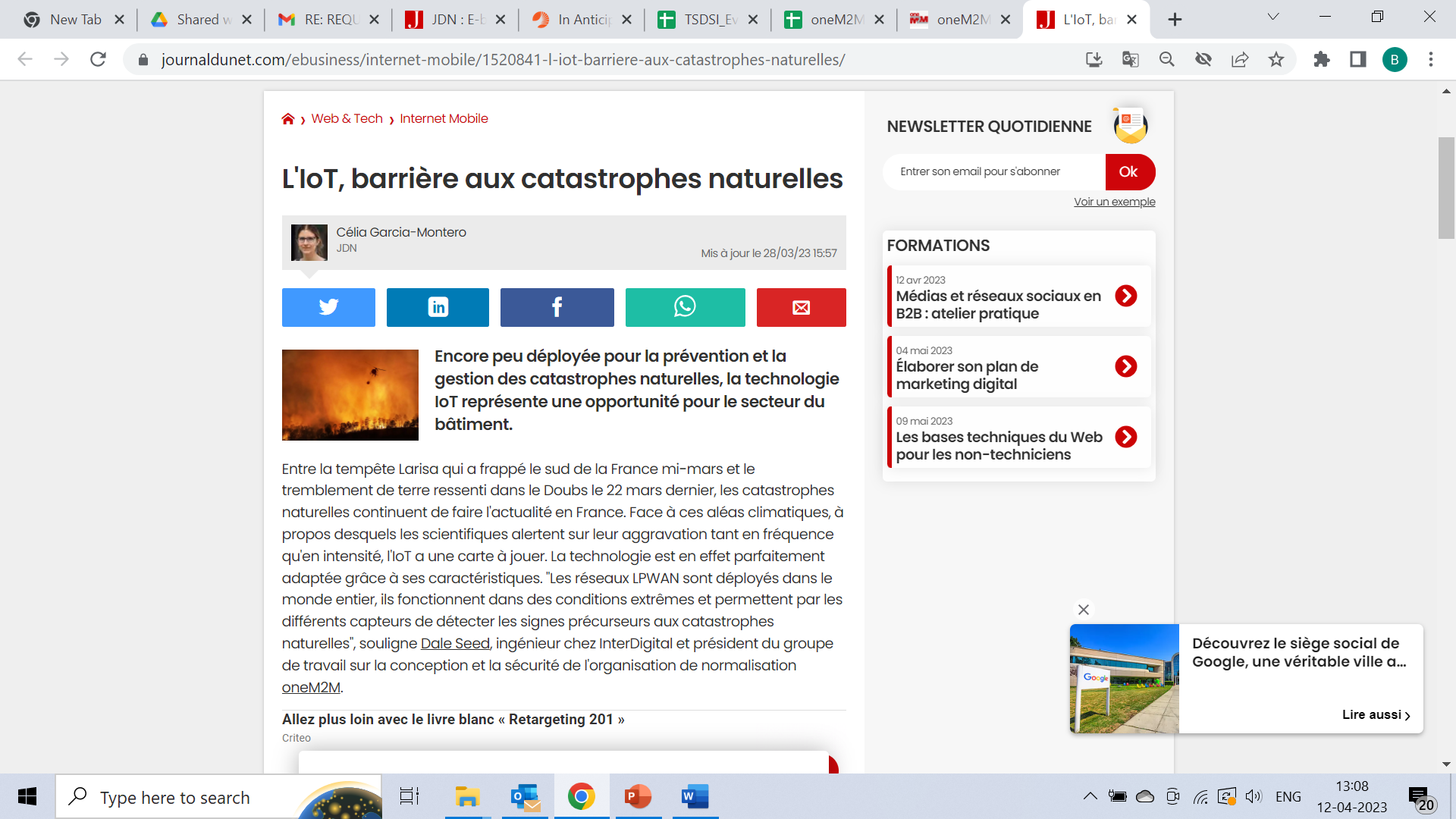 © 2022 oneM2M
World IoT Day – 9 April 2023
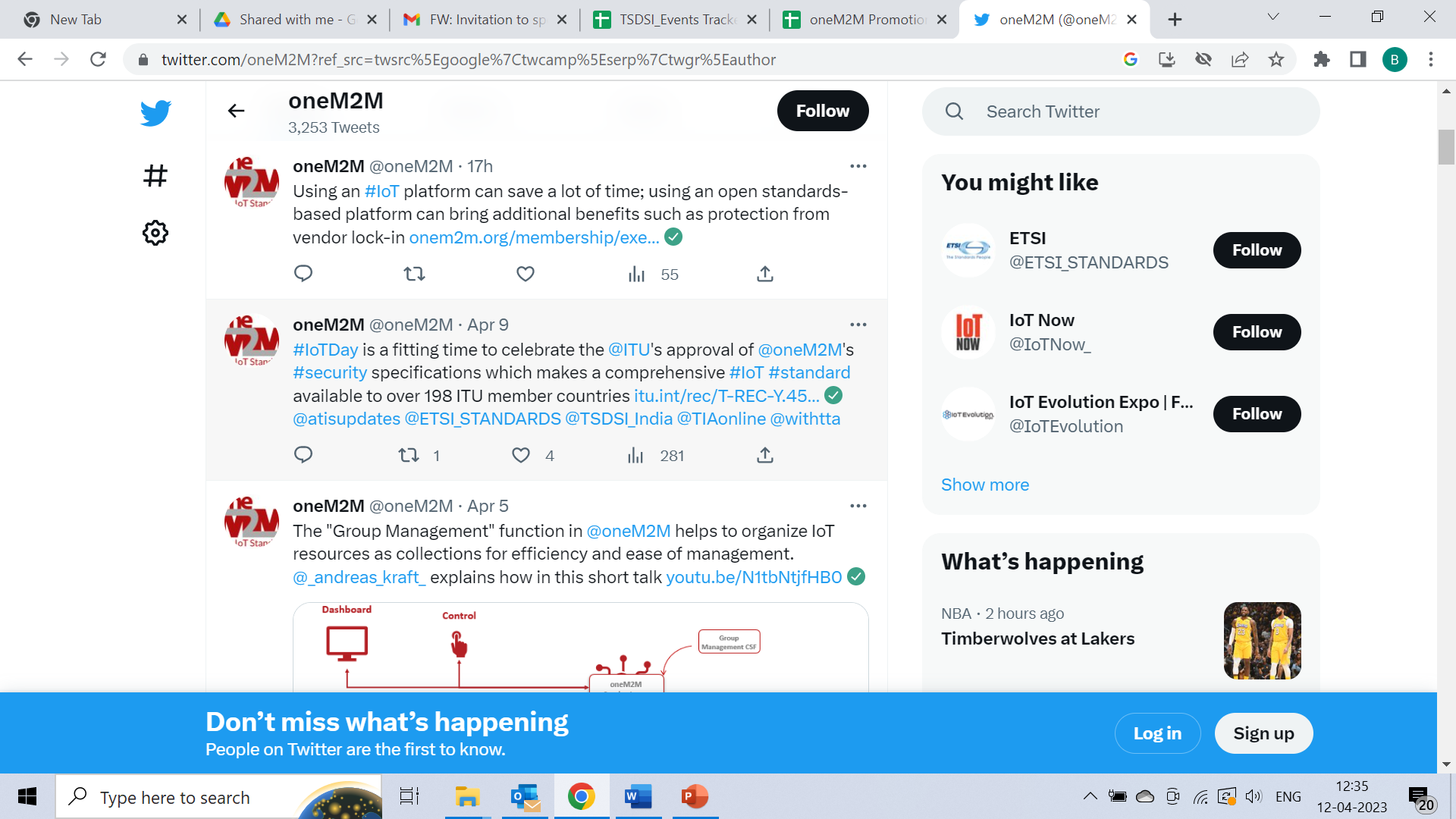 Tweet
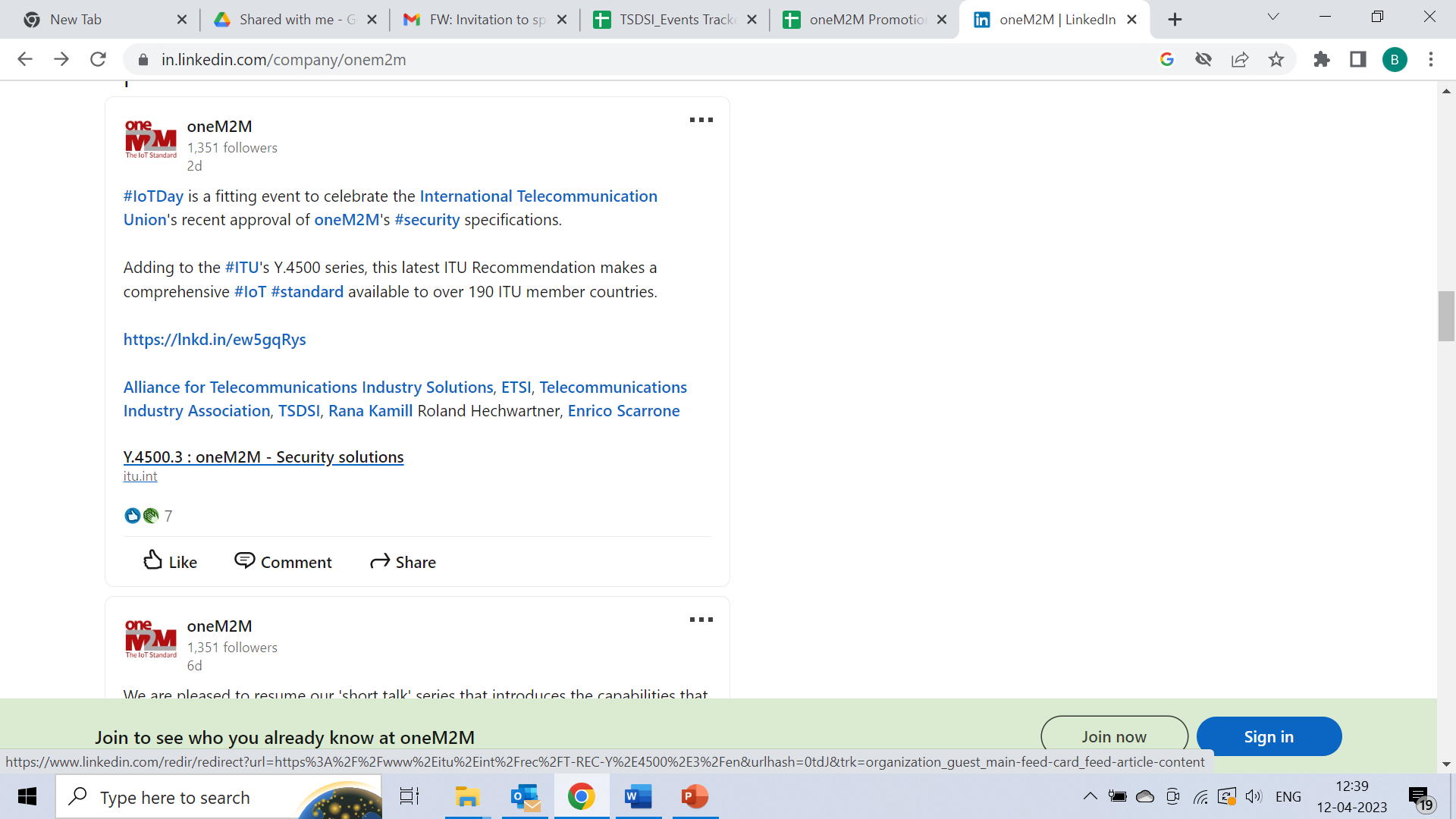 LinkedIn Post
[Speaker Notes: Potential Articles:
CFP - Special Issue on Metaverse for Connected and Automated Vehicles andIntelligent Transportation Systems https://www.ieeevtc.org/vtmagazine/specisu--Metaverse-CAVS.phpIEEE VT Magazine (Impact Factor: 13.609). http://www.ieeevtm.org; - Manuscript Submission deadline: 15th April 2023- First Round Reviews by: 15 June 2023- Second Round Submissions by: 1st August 2023- Final Editorial Decision: 15 September 2023- Published: December 2023


Potential Speaking Opportunities – 
1. oneM2M Stakeholders Day (co-located with TP 58 in Delhi, India)
2. IoT Tech Expo & Edge Computing Expo - North America (17-18 23) – Santa Clara, CA 
3. IoT Tech Expo & Edge Computing Expo - Europe (26-27 Sept) – Amsterdam
4. IoT Tech Expo - Global (30th November – 1st December) – London]
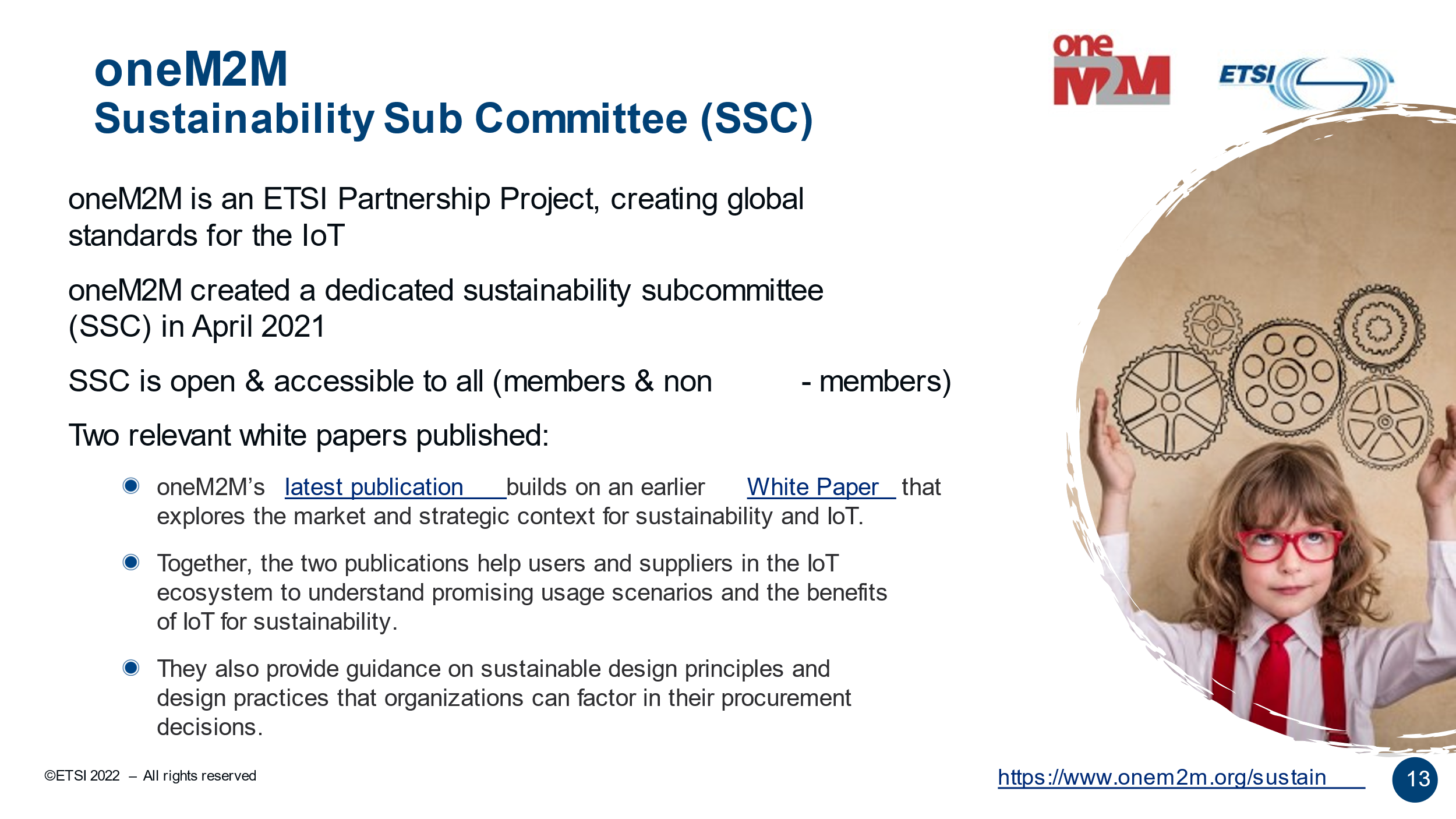 Thought Leadership – Articles CY’23
Global Journals
The Fast Mode - Metaverse standards
Pipeline Magazine (2023 predictions)

Trade Journals

Regional

Partner Communiques
ETSI Enjoy Jan
Activities Tracker link
© 2022 oneM2M
[Speaker Notes: 2023 IoT trends for A&G via PrPR]
Engagement – Executive Insights (CY23):
oneM2M in the News – 1206 Subscribers

Press Releases – 2

Media queries  to  oneM2M_PressMedia@list.onem2m.org being forwarded to Bindoo, Aurindam, Ken, Akash
Executive Insights 

Indian industry interest in training on CDOT’s oneM2M platform  (22 Feb’ 23
IoT systems and the evolution of solution requirements by nTels – 9th Jan’23
Standardization in Smart Elevator by Patrick Cox (TRE-E scrl)
Standardization in Smart Lift Sector by Marco Cogliati (TRE-E scrl)
Activities Tracker link
© 2022 oneM2M
[Speaker Notes: Interview in pipeline – 
https://futureiot.tech/]
Thought Leadership – Articles CY’22
Global Journals
Paper in IEEE Internet of Things Journal
IEEE paper on CDAC's CoSMiC Platform for Intelligent Transportation System

Trade Journals
oneM2M and sustainability - IoT Business News; 
Open Standards article for Interoperability News EU
ABI Research interview with oneM2M for their Smart Cities research program
Comments on Industrial IoT submitted to AI Magazine
Pipeline Magazine - Making IoT Intelligent
IoTforAll - "efficient IoT messages"

Regional
Feature in National Post, Canada) 
Voice & Data, India Smart Cities Edition
oneM2M in context of smart cities for tele.net, India

Partner Communiques
ETSI Enjoy - Addressing Societal Challenges with IoT
ETSI Enjoy - IoT data for industrial verticals
ETSI Enjoy: Standards to Support AI/ML Services
SDO Interviews, 10-year celebration, oneM2M deployments and Market Impact for ETSI Enjoy!
Activities Tracker link
© 2022 oneM2M
[Speaker Notes: 2023 IoT trends for A&G via PrPR]
Engagement – Executive Insights (CY22):
oneM2M in the News – 1206 Subscribers

Press Releases – 2

Media queries  to  oneM2M_PressMedia@list.onem2m.org being forwarded to Bindoo, Aurindam, Ken, Akash
Executive Insights
Roland on TP#52 – 5th Jan’22
Roland on TP#53  - 9th Mar’22
IoT and 6G interview with Onel Alcaraz López (Finland) 16th Mar’22
Interview about UCL standardization study 7th Apr’22
SMARTM2M study on IoT data for AI - Michelle W 25th May’22
Roland on TP#54 – 3rd Jun’22
Interview with TCS (DigiFleet) – 23rd Jun’22
Mauro Dragoni – his activities in IoT industry and his project related to SAREF – 27th Jul’22
Roland on TP#54 – 7th Sep’22
IUDX-oneM2M pilot – 12th Sep’22
Roland on TP#56 – 25th Oct’22
Roland on TP#57 – 14th Dec’22
Activities Tracker link
© 2022 oneM2M
[Speaker Notes: Interview in pipeline – 
https://futureiot.tech/]
oneM2M in Press
[Speaker Notes: International Institute of Information Technology (Hyderabad)blog post (January 2023) - IITH's Smart City team wins Best Technology award in Korean hackathon ETSI Enjoy! January 2023Research and Innovation in IoT Standardization
ETSI Enjoy! January 2023Research and Innovation in IoT Standardization]
oneM2M in News
GCF – oneM2M Rel 2 Certification
Global Certification Forum (GCF) and Telecommunications Technology Association (TTA) announced  activation of oneM2M Release 2 within GCF’s certification programme for oneM2M
“By starting the certification programme for the oneM2M Release 2 standard, which has already been adopted as an ITU-T recommended standard for IoT platforms, we hope that many countries and companies around the world will participate to create an environment where the IoT market expands and technology spreads. And as the first authorized test lab, TTA will provide reliable testing and certification services to ensure interoperability between oneM2M products.“ - Younghae Choi, president of TTA
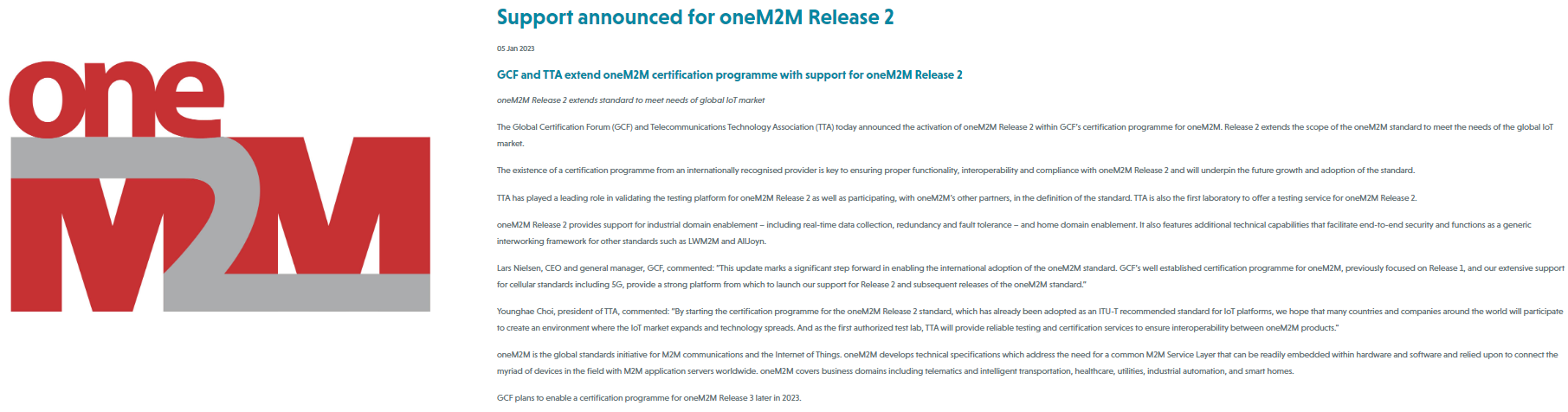 © 2022 oneM2M
Thank You
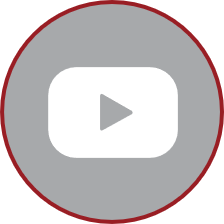 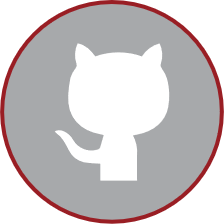 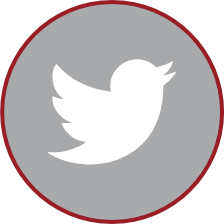 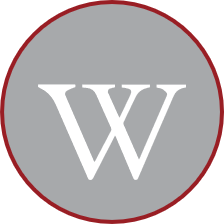 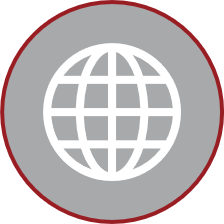 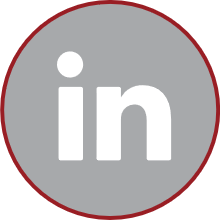